Foundations of Machine Learning (CS725)
Autumn 2011
Instructor: Prof. Ganesh Ramakrishnan
TAs: Ajay Nagesh, Amrita Saha, Kedharnath Narahari
The grand goal
From the movie 2001: A Space Odyssey (1968)
Outline
Introduction to Machine Learning
What is machine learning?
Why machine learning
How machine learning relates to other fields
Real world applications
Machine Learning : Models and methods
Supervised
Unsupervised
Semi-supervised
Active learning
Course Information
Tools and software
Pre-requisites
Introduction to Machine Learning
Intelligence
Ability for abstract thought, understanding, communication, reasoning, planning, emotional intelligence, problem solving, learning
The ability to learn and/or adapt is generally considered a hallmark of intelligence
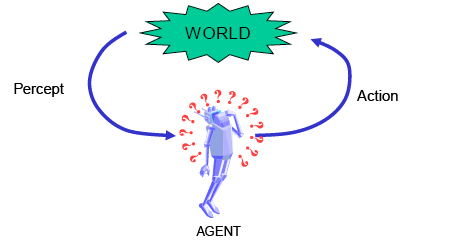 Learning and Machine Learning
``Learning denotes changes in the system that are adaptive in the sense that they enable the system to do the task(s) drawn from the same population more efficiently and more effectively the next time.''--Herbert Simon
Machine Learning is concerned with the development of algorithms and techniques that allow computers to learn.
Machine Learning
“Machine learning studies the process of constructing abstractions (features, concepts, functions, relations and ways of acting) automatically from data.”
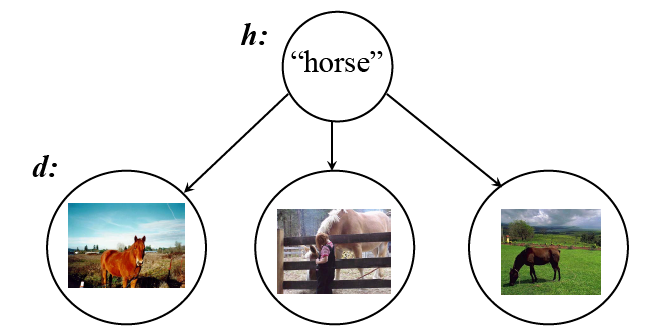 E.g.: Learning concepts and words
“tufa”
“tufa”
“tufa”
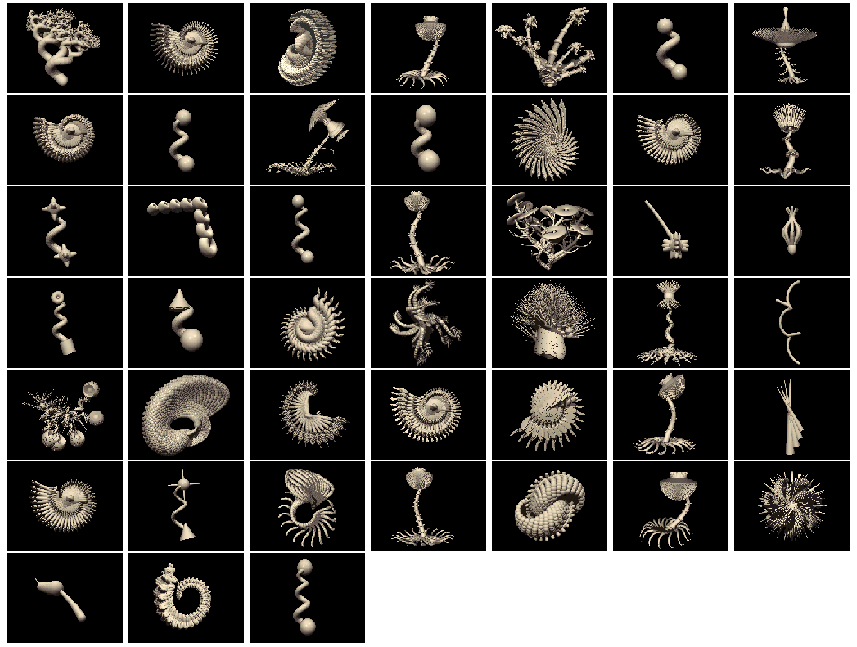 Can you pick out the tufas?
Source: Josh Tenenbaum
Why Machine Learning ?
Human expertise does not exist  (e.g. Martian exploration)
Humans cannot explain their expertise or reduce it to a rule set, or their explanation is incomplete and needs tuning (e.g. speech recognition)
Situation changing in time (e.g. spam/junk email) 
Humans are expensive to train up (e.g. zipcode recognition)
There are large amounts of data (e.g. discover astronomical objects)
Applications ofMachine Learning
Data Data Everywhere …
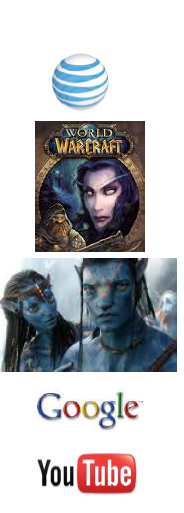 Library of Congress text database of ~20 TB
AT&T 323 TB, 1.9 trillion phone call records.
World of Warcraft utilizes 1.3 PB of storage to maintain its game.
Avatar movie reported to have taken over 1 PB of local storage at WetaDigital for the rendering of the 3D CGI effects.
Google processes ~24 PB of data per day.
YouTube: 24 hours of video uploaded every minute. More video is uploaded in 60 days than all 3 major US networks created in 60 years. According to Cisco, internet video will generate over 18 EB of traffic per month in 2013.
Information Overload
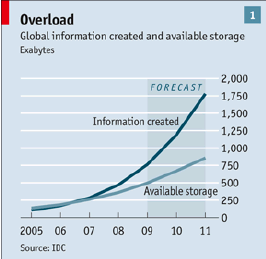 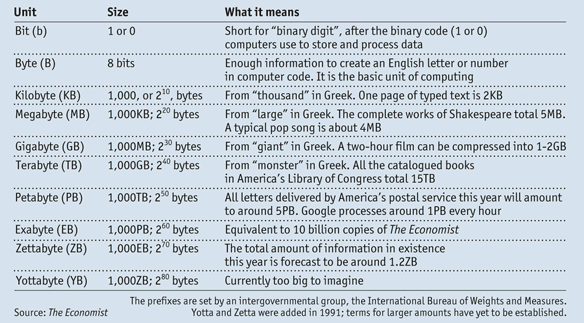 Machine Learning to the rescue
Machine Learning is one of the front-line technologies to handle Information Overload
Business
Mining correlations, trends, spatio-temporal predictions.
Efficient supply chain management.
Opinion mining and sentiment analysis.
Recommender systems.
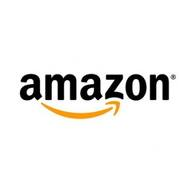 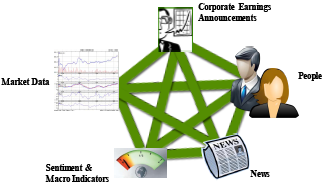 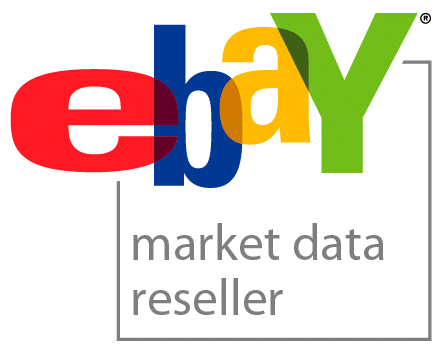 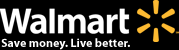 Fields related to Machine Learning
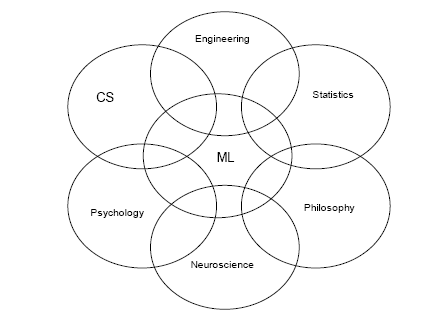 Fields related to Machine Learning
Artificial Intelligence: computational intelligence
Data Mining: searching through large volumes of data
Neural Networks: neural/brain inspired methods
Signal Processing: signals, video, speech, image
Pattern Recognition: labeling data
Robotics: building autonomous robots
Application of Machine Learning
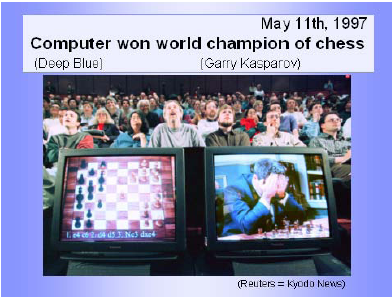 Deep Blue
and the chess 
Challenge
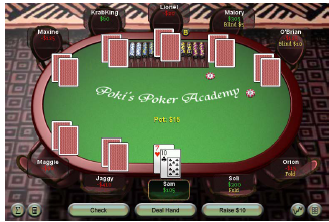 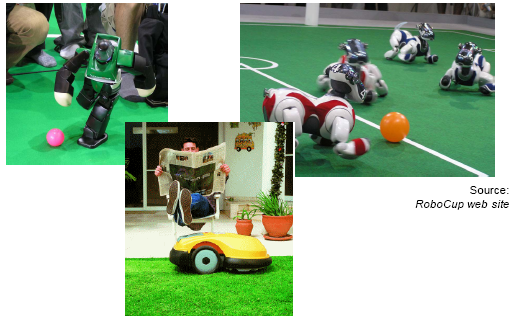 RoboCup
Online Poker
Application of Machine Learning
Computation Biology (Structure learning)
Animation and Control
Tracking and activity recognition
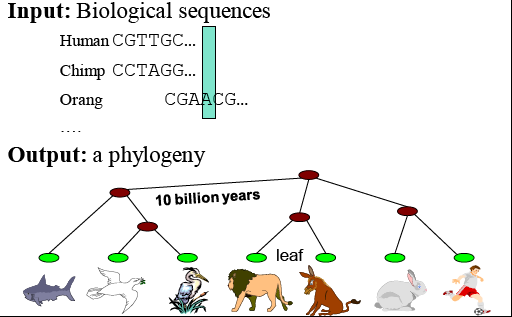 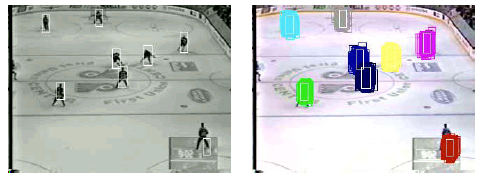 Application of Machine Learning
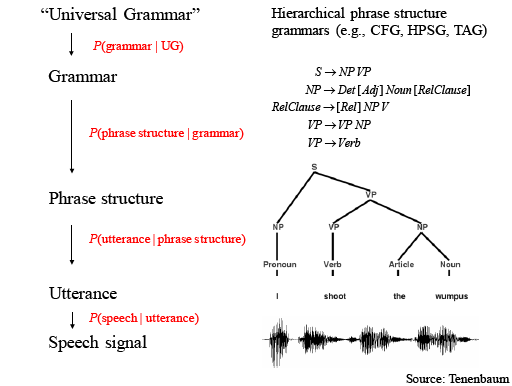 Application in speech and Natural Language processing
Probabilistic Context Free Grammars
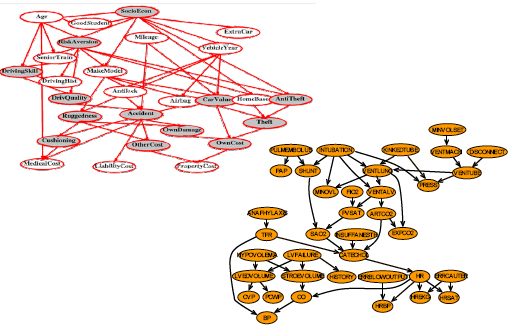 Graphical Models
Social network graph analysis, causality analysis
Deep Q and A: IBM Watson
Deep Question and Answering : Jeopardy challenge
Watson emerged winner when pitted against all time best rated players in the history of Jeopardy
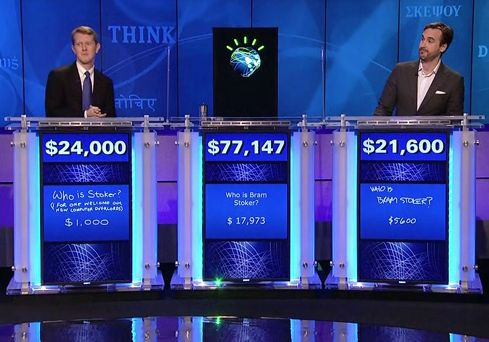 Source: IBM Research
Machine LearningModels and Methods
Machine Learning Process
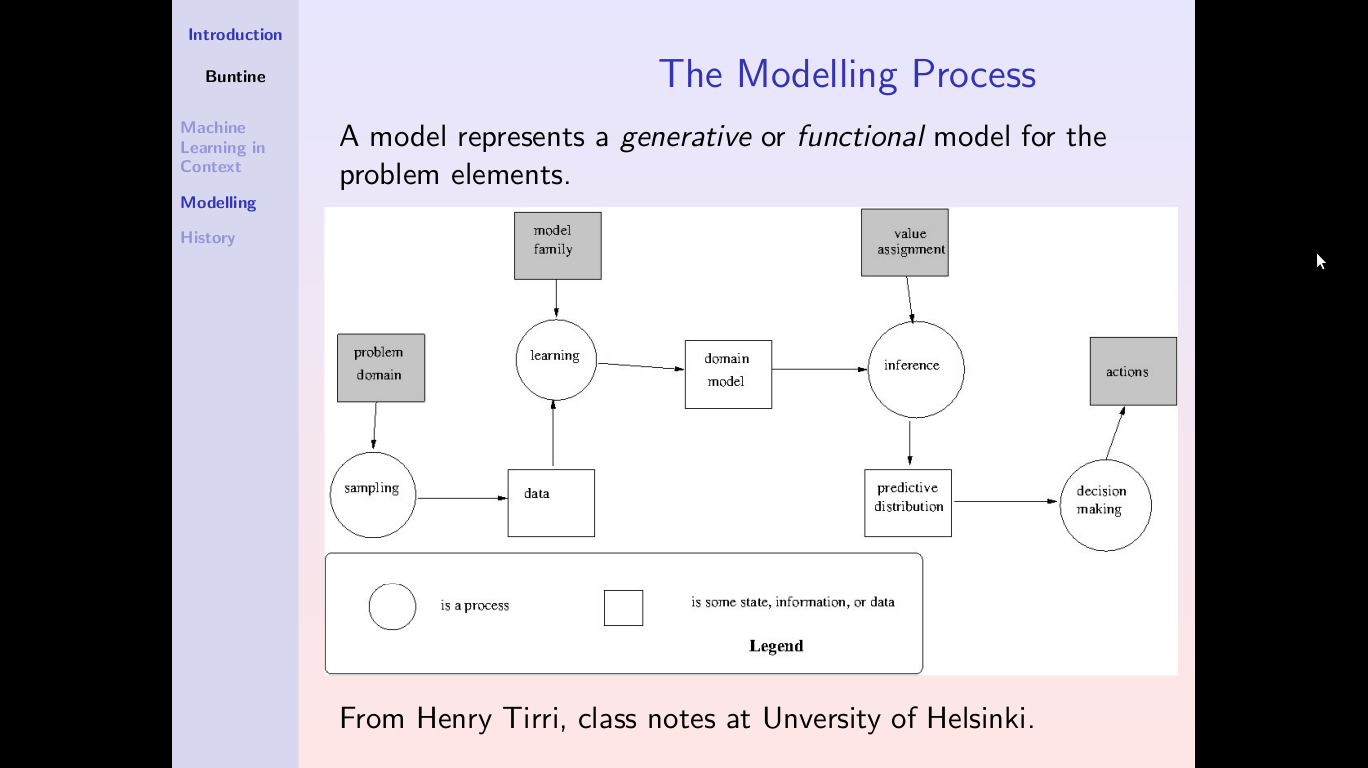 How to do the learning actually?
Learning (Formally)
Task
To apply some machine learning method to the data obtained from a given domain (Training Data)
The domain has some characteristics, which we are trying to learn (Model)
Objective
To minimise the error in prediction 
Types of Learning
Supervised Learning
Unsupervised Learning
Semi-Supervised Learning
Active Learning
Supervised Learning
Classification / Regression problem
Where some samples of data (Training data) with the correct class labels are provided.
i.e. Some correspondence between input (X) & output (Y) given
Using knowledge from training data, the classifier/ regressor model is learnt
i.e. Learn some function f : f(X) = Y
f may be probabilistic/deterministic
Learning the model ≡ Fitting the parameters of model to minimise prediction error
Model can then be tested on test-data
Regression
Linear regression
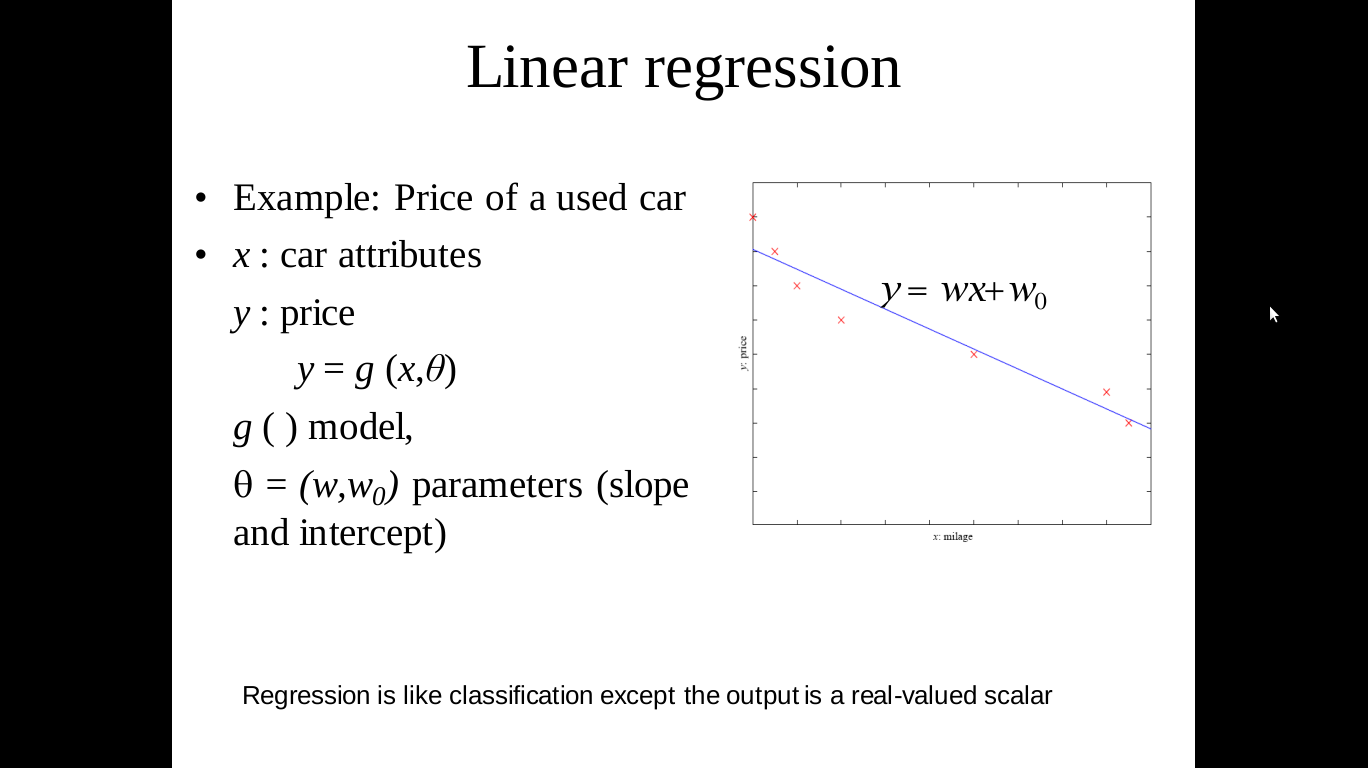 Uses
Stock Prediction
Outlier detection
Regression
Regression
Non Linear regression
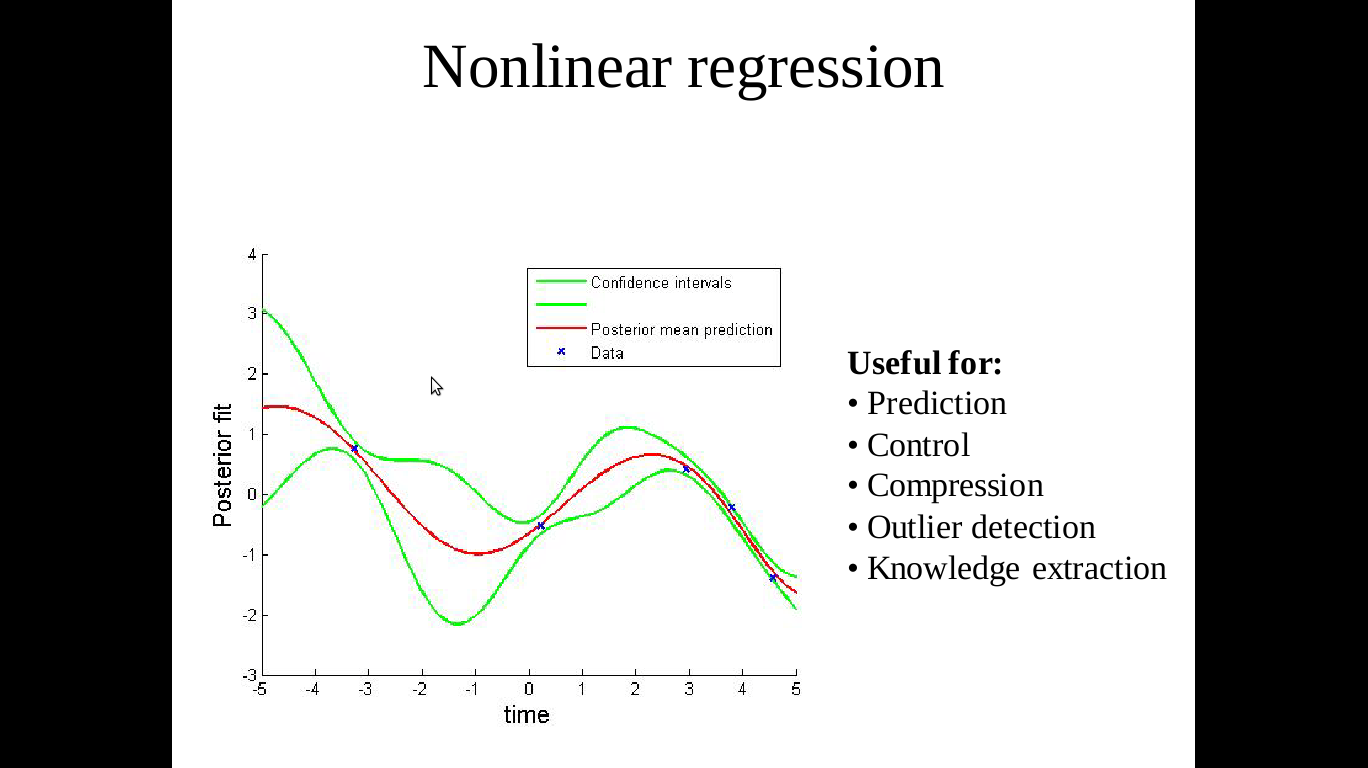 All models are not good
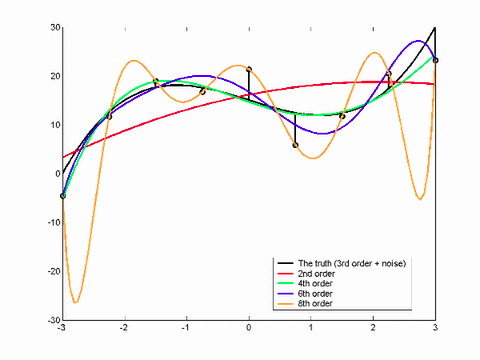 Constrain the parameters
Classification
Supervised Classification example
Class label
f1
f2
f3
f4
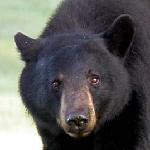 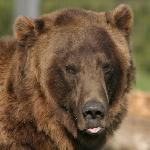 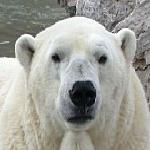 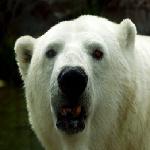 BearHead
d1
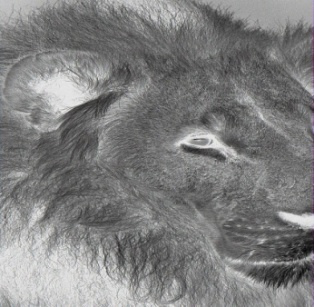 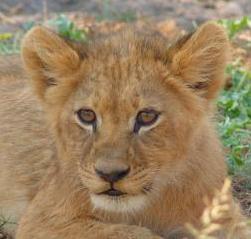 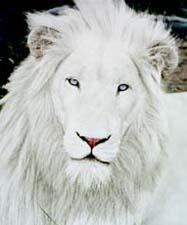 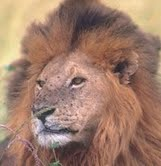 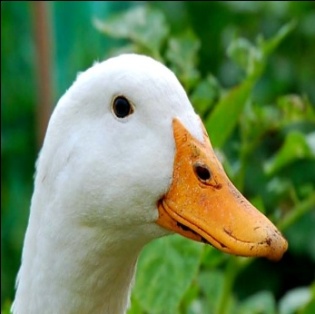 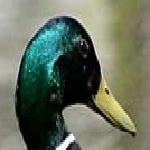 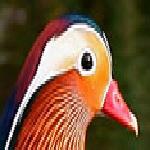 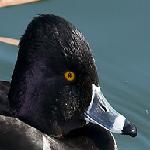 ???
d2
DuckHead
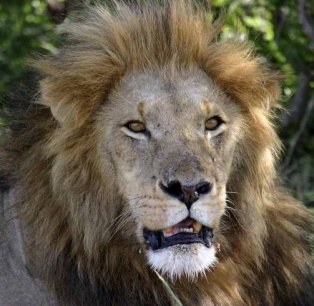 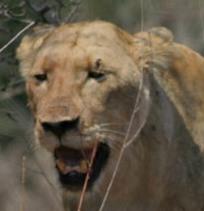 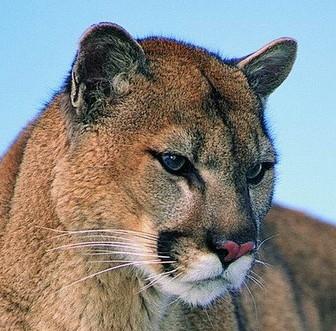 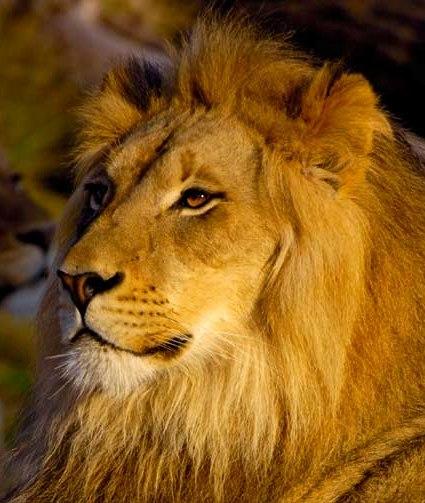 d3
LionHead
Source: LHI Animal Faces Dataset
Classification
Example:
 Credit Scoring
Goal: 
Differentiating between high-risk and low-risk customers based on their income and savings
Discriminant: 
IF income > θ1 AND savings > θ2 THEN low-risk ELSE high-risk
Discriminant is called 'hypothesis'
Input attribute space is called 'Feature Space'
Here Input data is 2-dimensional and the output is binary
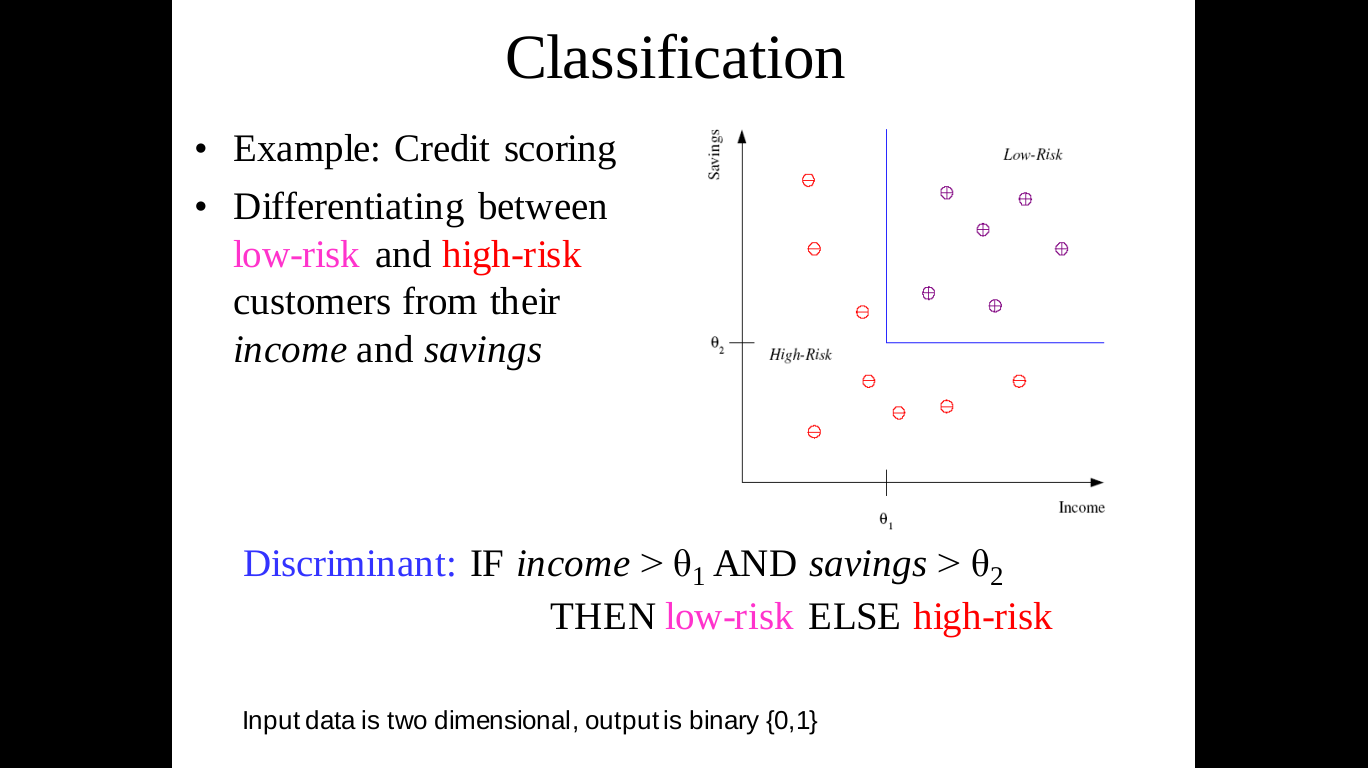 Other applications
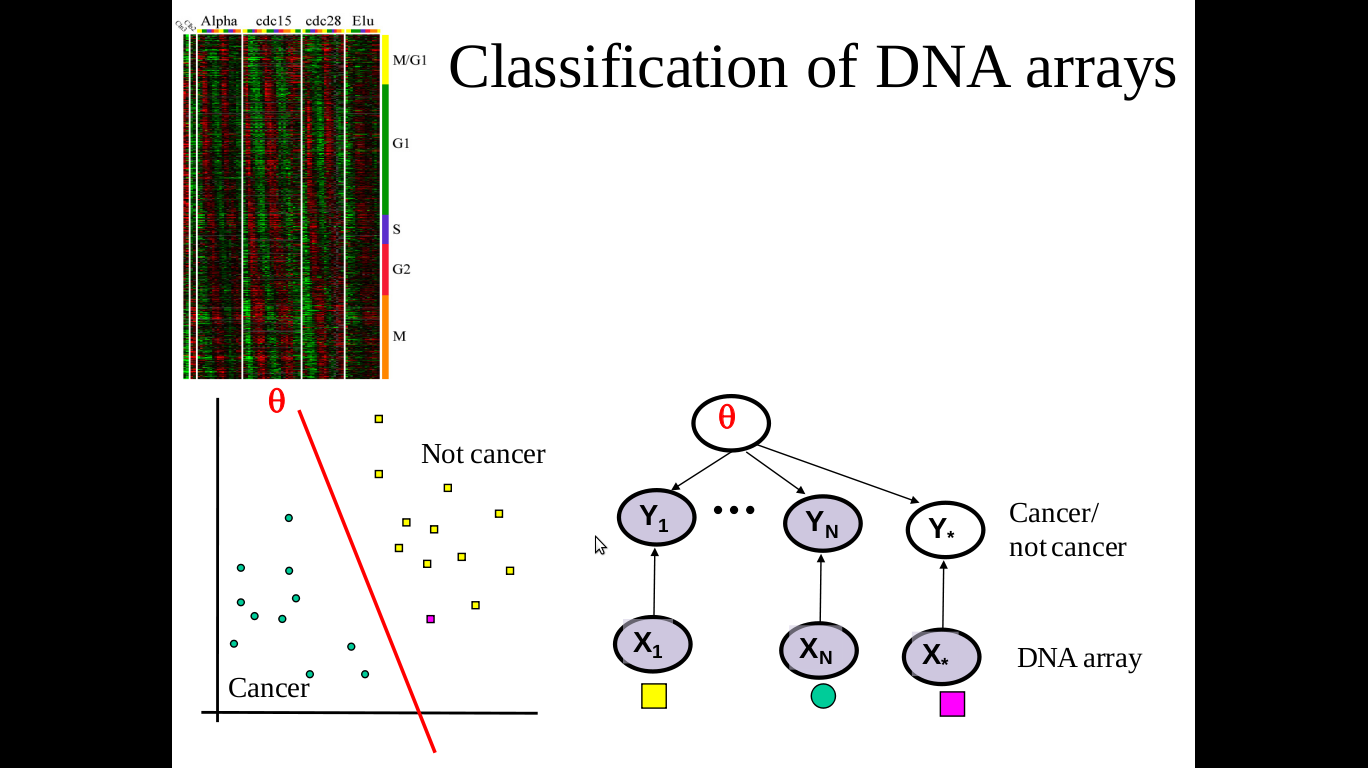 Building non-linear classifiers
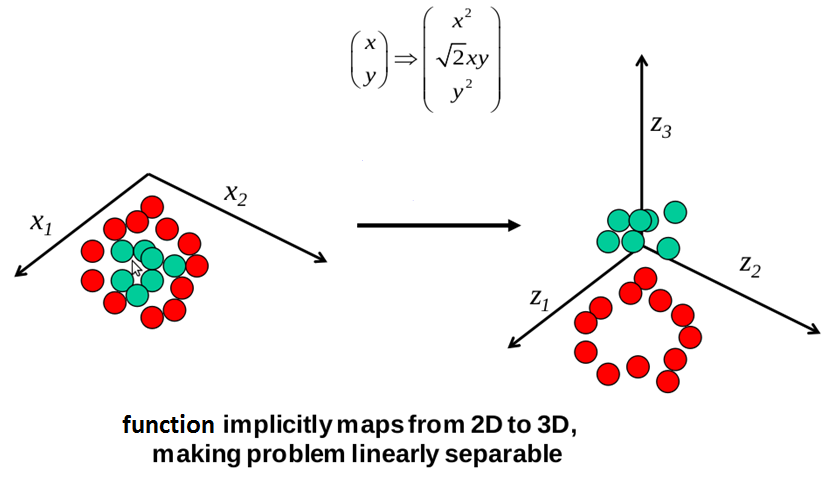 Curse of dimensionality
Application
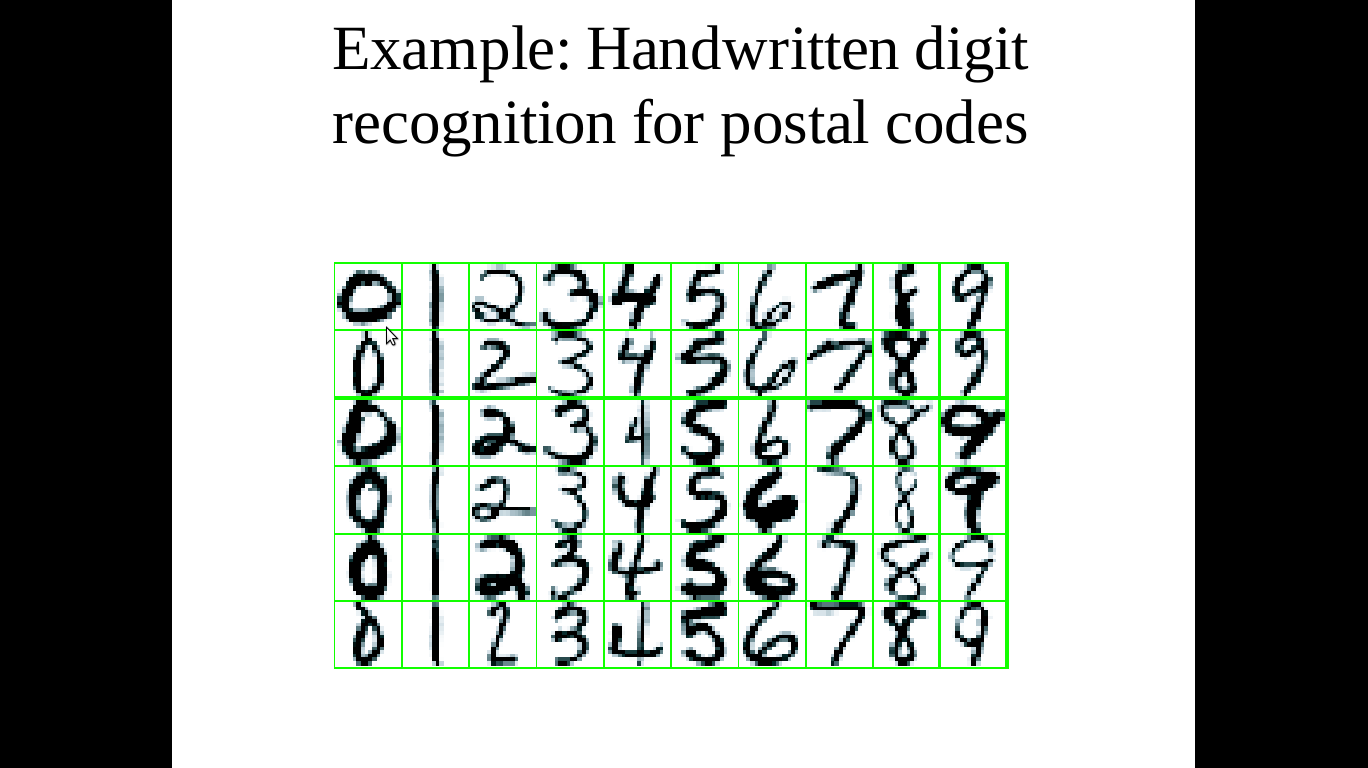 What is the right hypothesis?
What is the right hypothesis for this classification problem
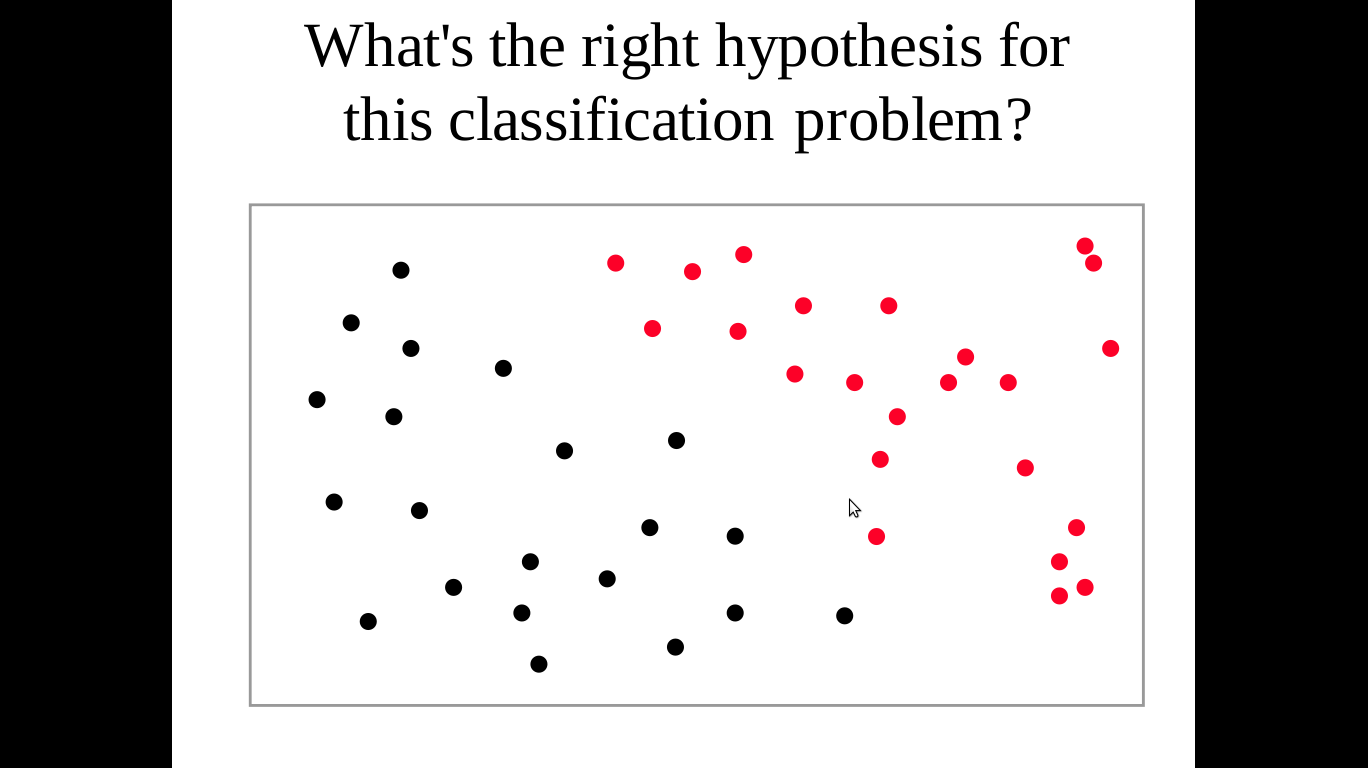 What is the right hypothesis for this regression problem
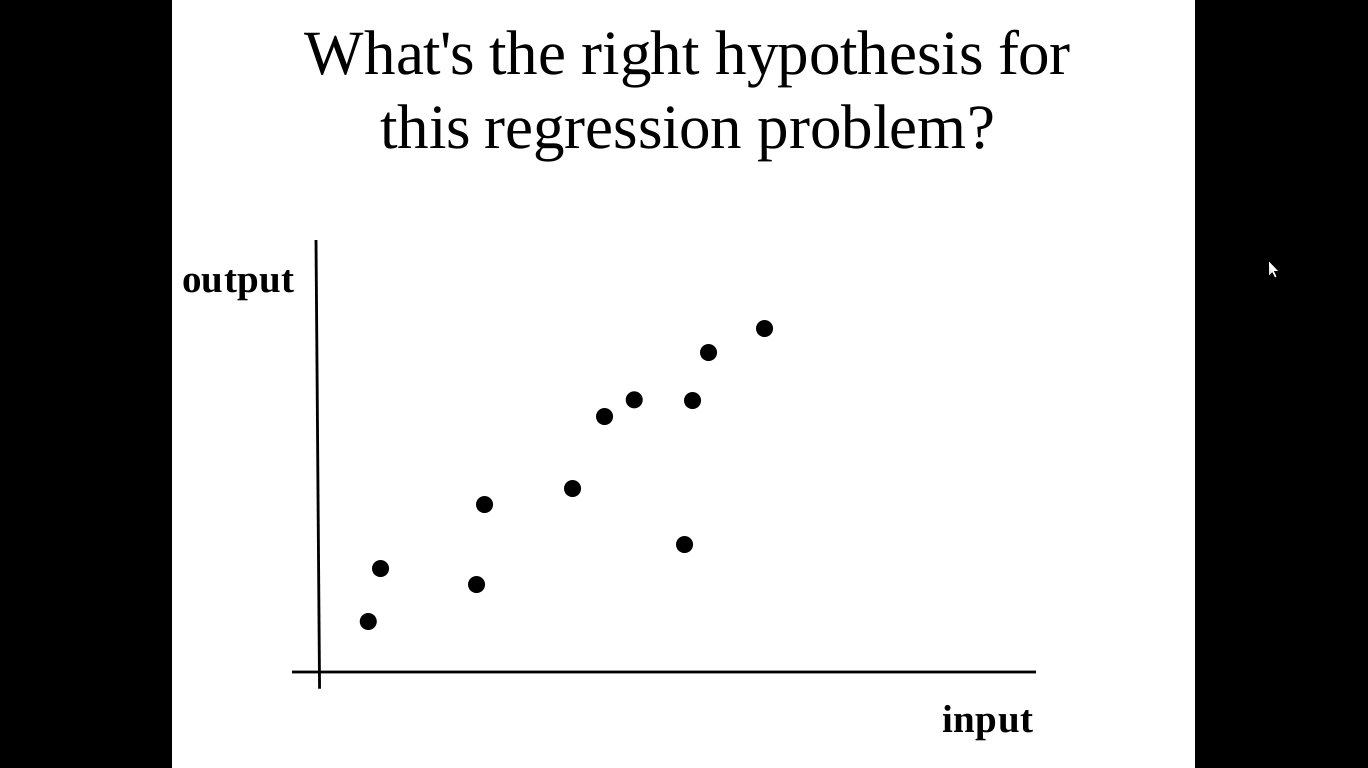 Which linear hypothesis is better
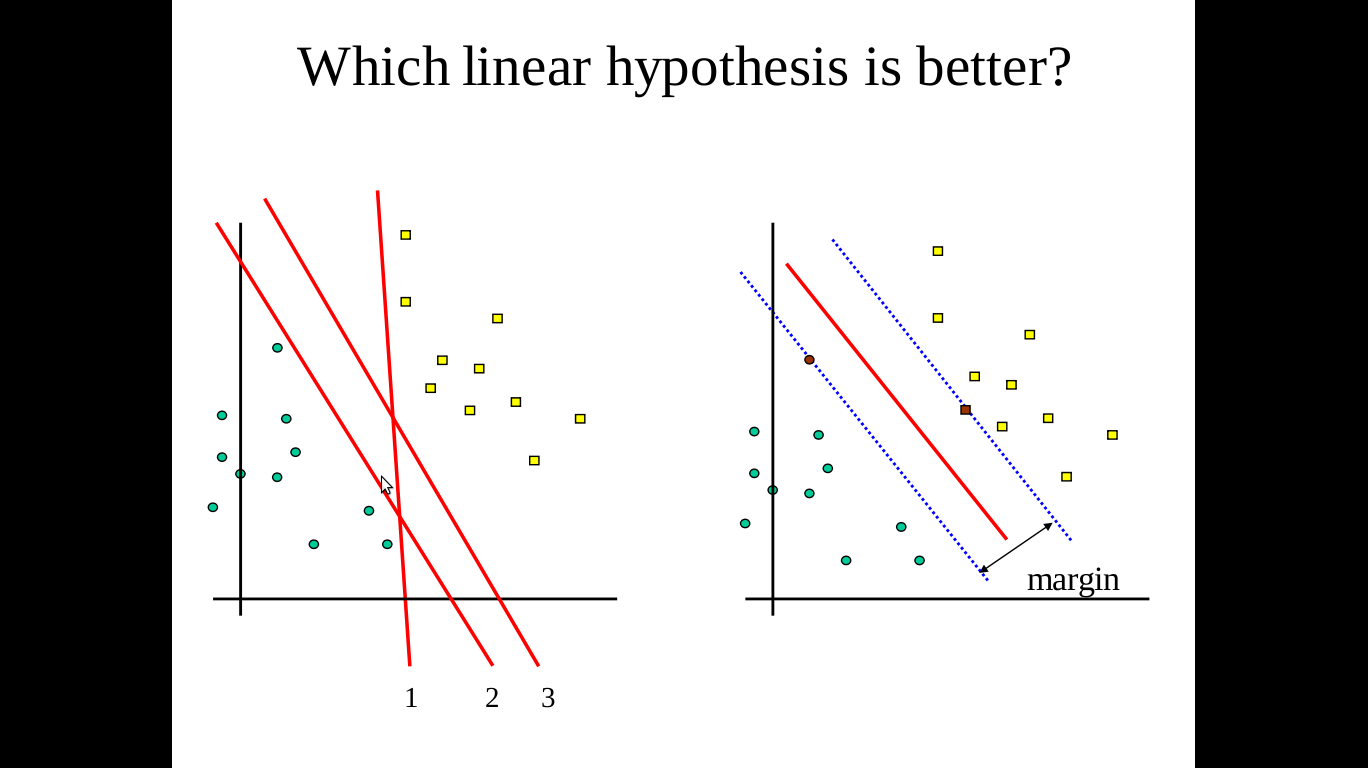 Max – Margin Classifier
Other considerations
Feature extraction: which are the good features that characterise the data
Model selection: picking the right model using some scoring/fitting function: 
It is important not only to provide a good predictor, but also to assess accurately how “good” the model is on unseen test data
So a good performance estimator is needed to rank the model
Model averaging: Instead of picking a single model, it might be better to do a weighted average over the best-fit models
Which hypothesis is better?
Unless you know something about the distribution of problems your learning algorithm will encounter, any  hypothesis that agrees with all your data is as good as any other. 
 You have to make assumptions about the underlying features.
Hence learning is inductive, not deductive.
Unsupervised Learning
Labels may be too expensive to generate or may be completely unknown
There is lots of training data but with no class labels assigned to it
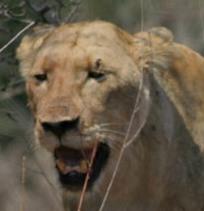 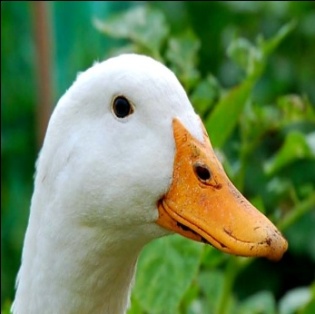 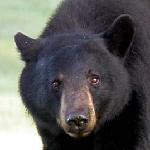 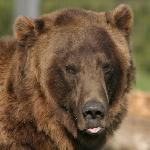 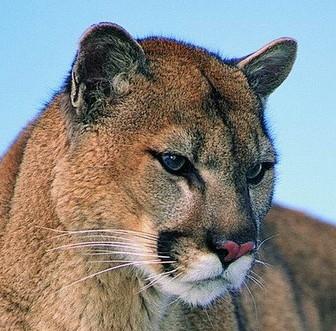 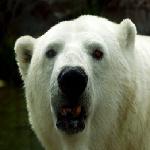 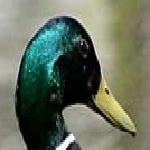 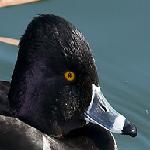 ???
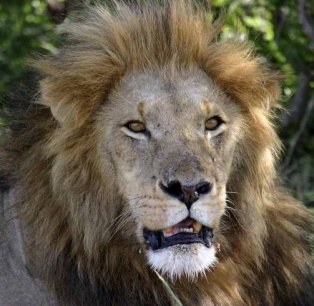 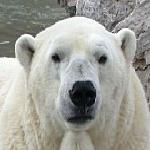 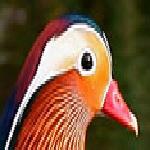 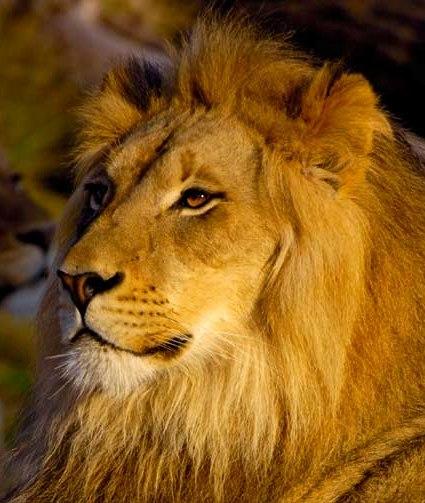 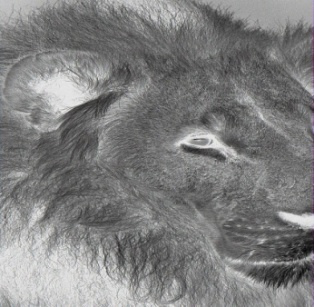 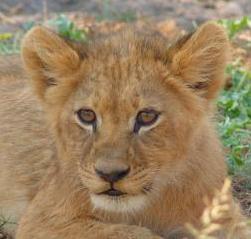 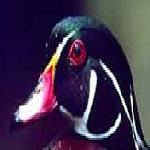 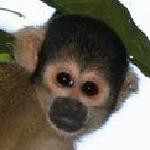 Source: LHI Animal Faces Dataset
Unsupervised Learning
For example clustering
Clustering –
grouping similar objects
Similar in which way?
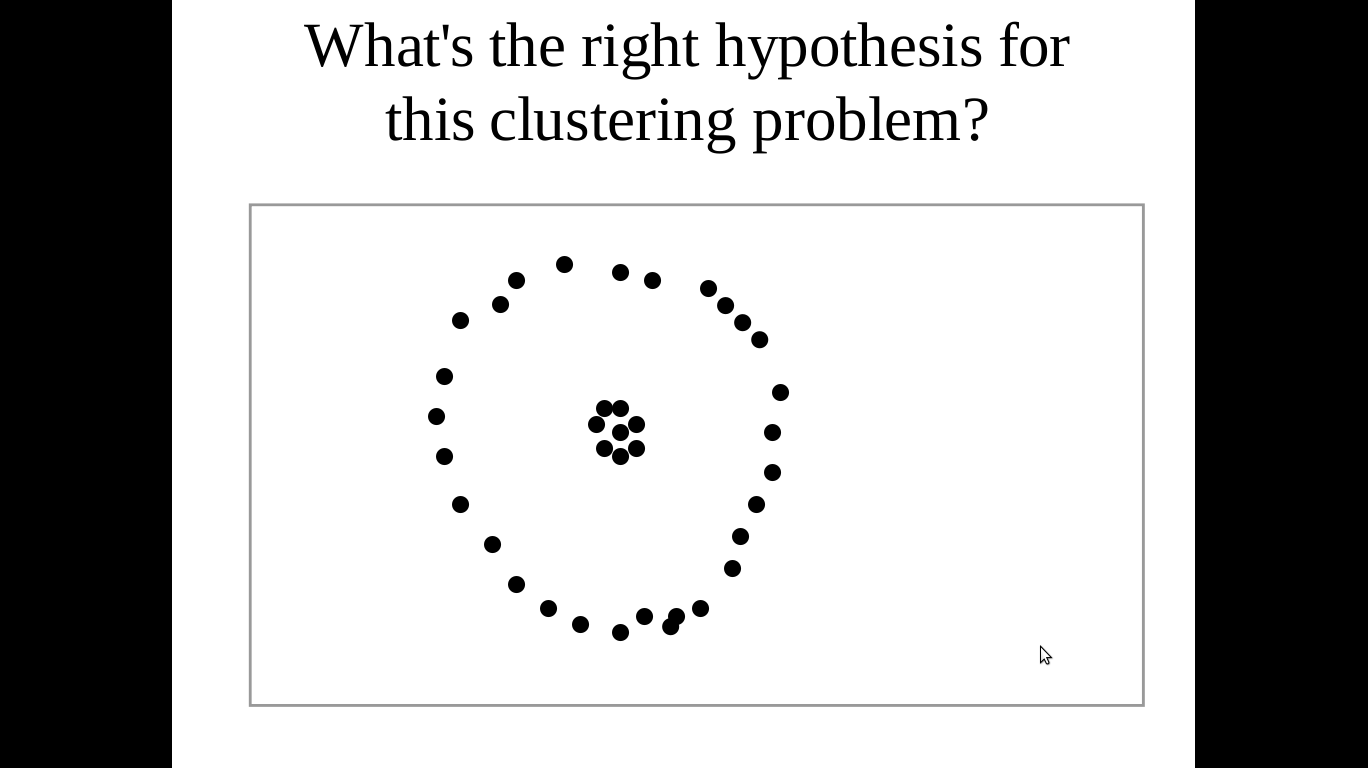 Clustering
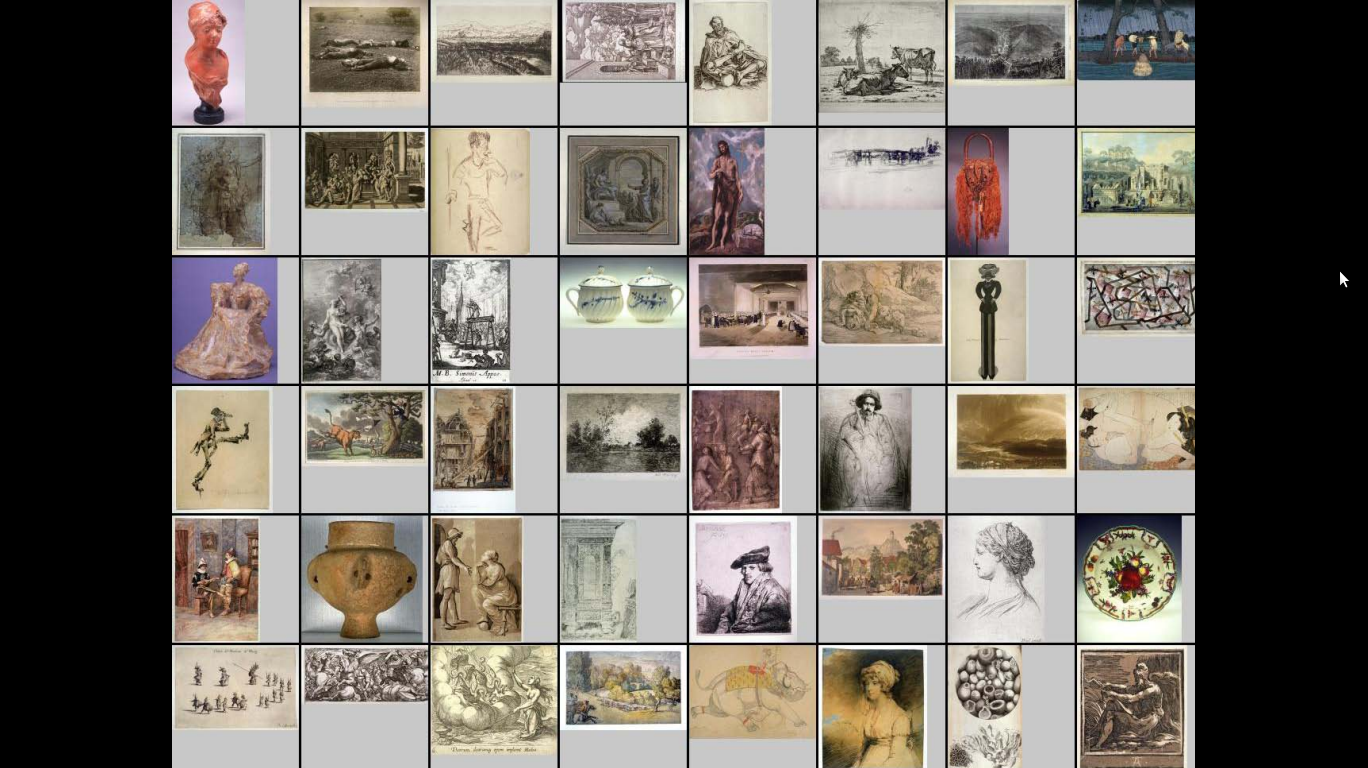 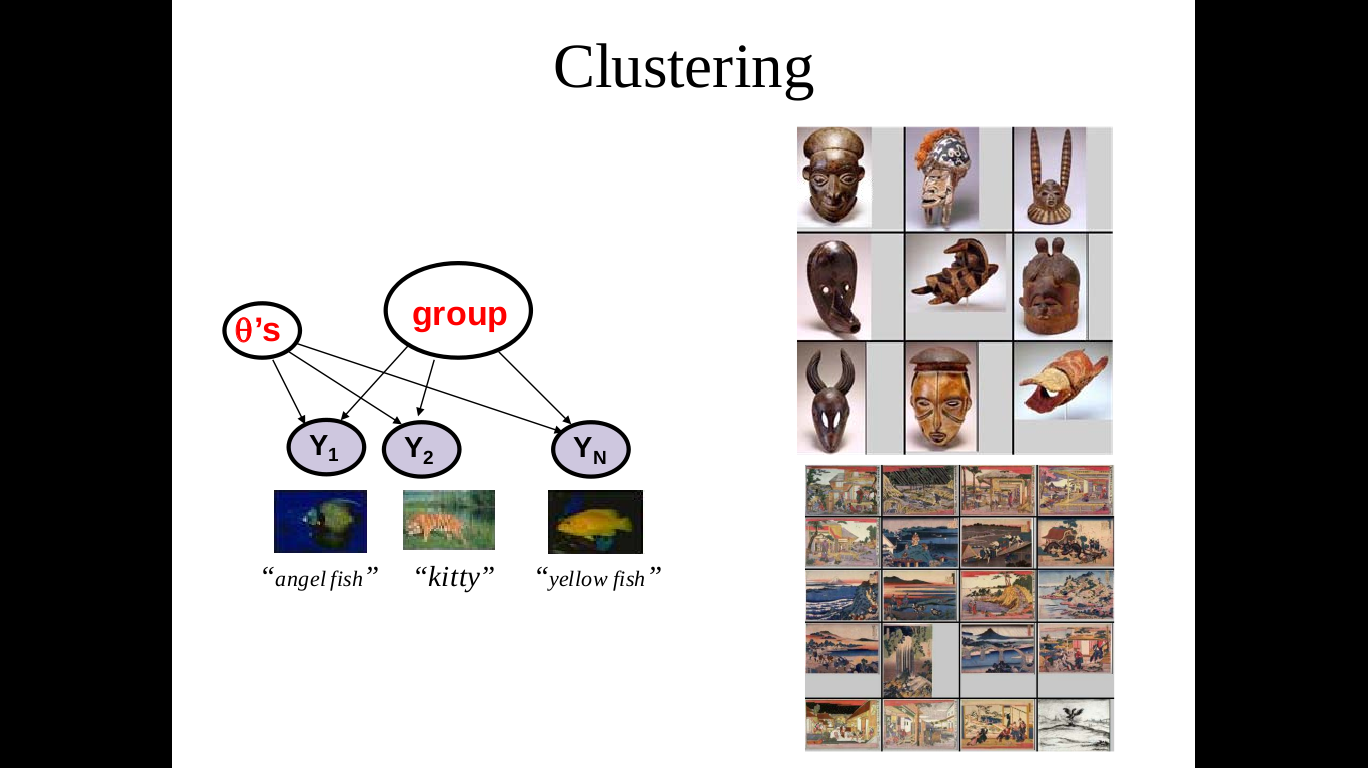 Clustering Problems
How to tell which type of clustering is desirable?
Semi-Supervised Learning
Supervised learning + Additional unlabeled data
Unsupervised learning + Additional labeled data
Learning Algorithm:
Start from the labeled data to build an initial classifier
Use the unlabeled data to enhance the model	
Some Techniques:
Co-Training: two or more learners can be trained using an independent set of different features
Or to model joint probability distribution of the features and labels
Example
ideally...
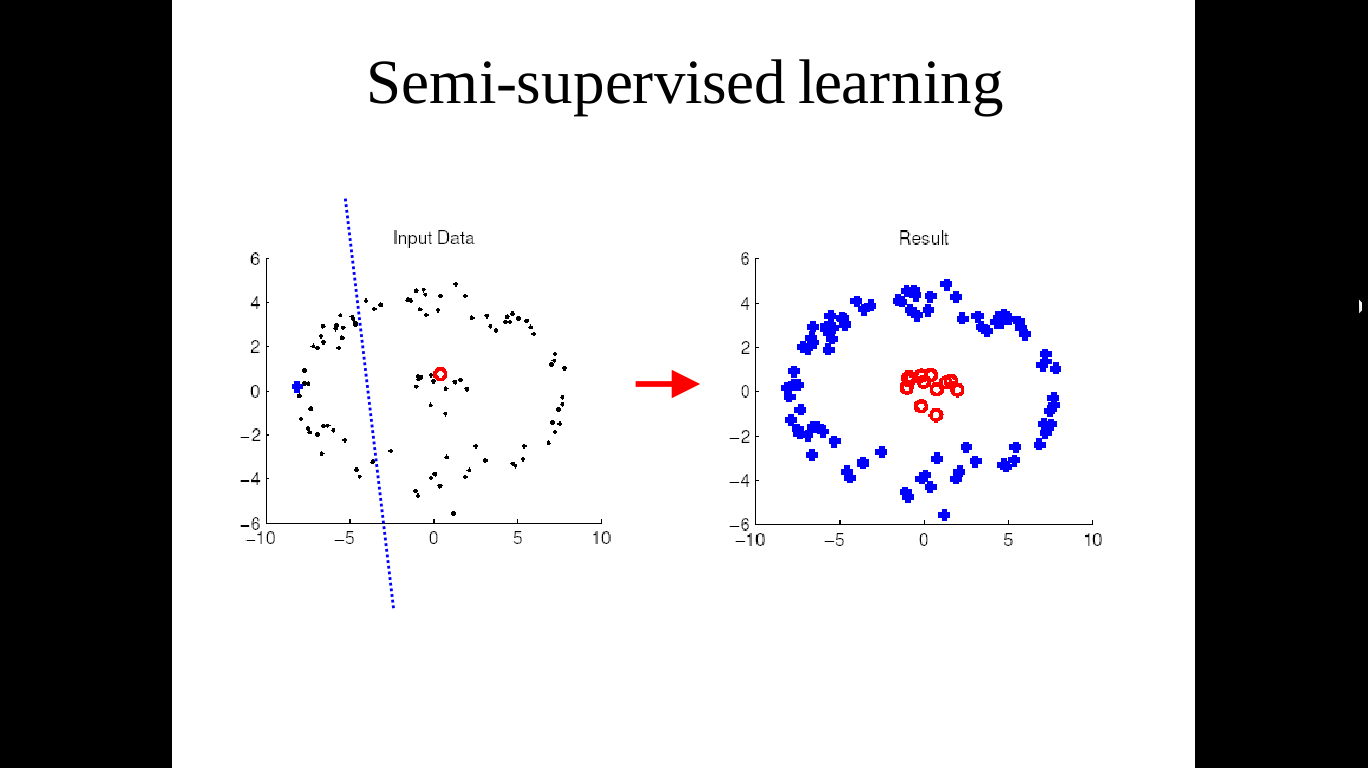 Active Learning
Unlabeled data is easy to obtain; but labels may be very expensive
For e.g. Speech recognizer
Active Learning
Initially all data labels are hidden
There is some charge for revealing every label
Active Learner will interactively query the user for labels
By intelligent querying, a lot less number of labels will be required than in usual supervised training
But a bad algorithm might focus on unimportant or invalid examples
Active Learning: Example
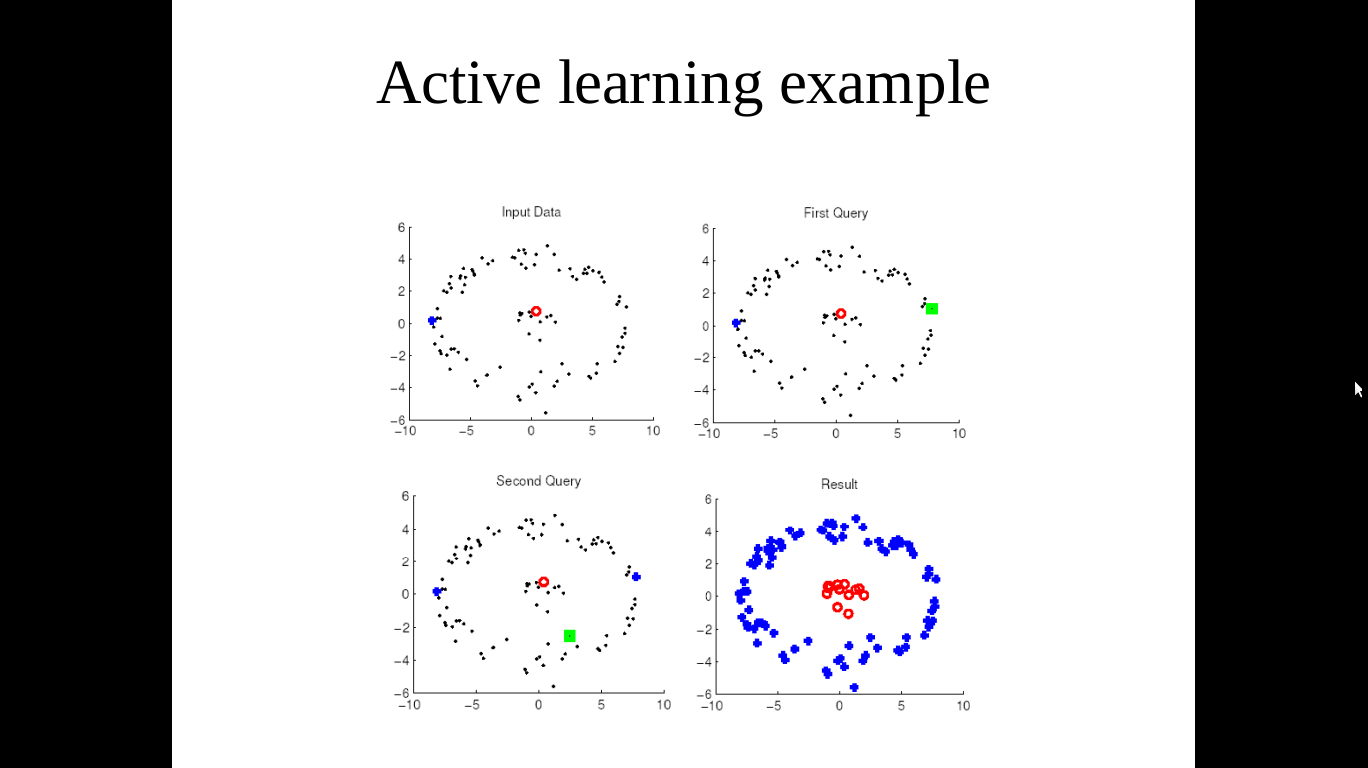 Ideally,
Active Learning: Example
Suppose data lies on a real line and the classifier discriminant  looks like 
H= {hw}: hw(x) = 1 if x > w, 0 otherwise
Theoretically we can prove that if the actual data distribution P can be classified using some hypothesis hw in H 
Then to get a classifier with error 'e', we just need O(1/e) random labeled samples from P
Now labels are sequences of 0s and 1s
Goal is to discover the pt 'w' where transition occurs
Find that using binary search
So only log (1/e) samples queried
Exponential improvement in terms of number of samples required
Active Learning and survelliance
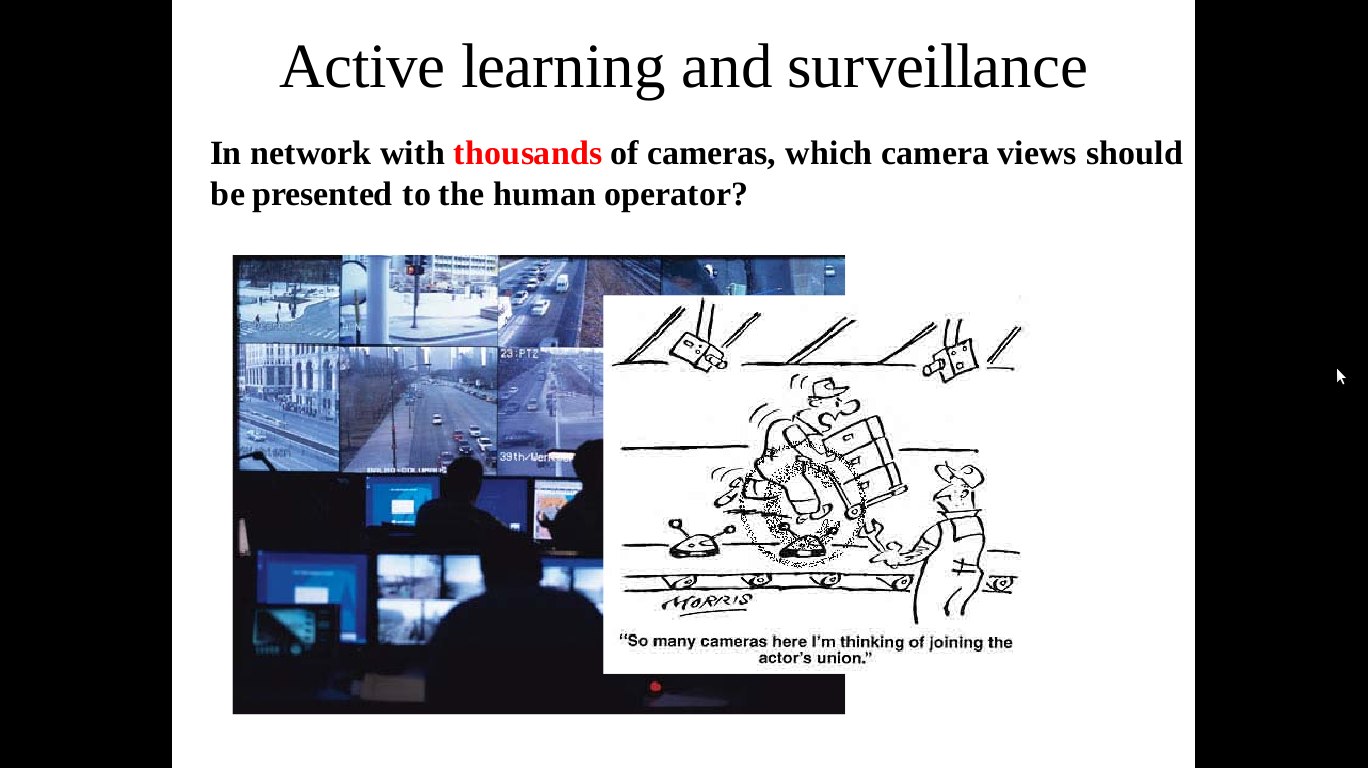 Active Learning and sensor networks
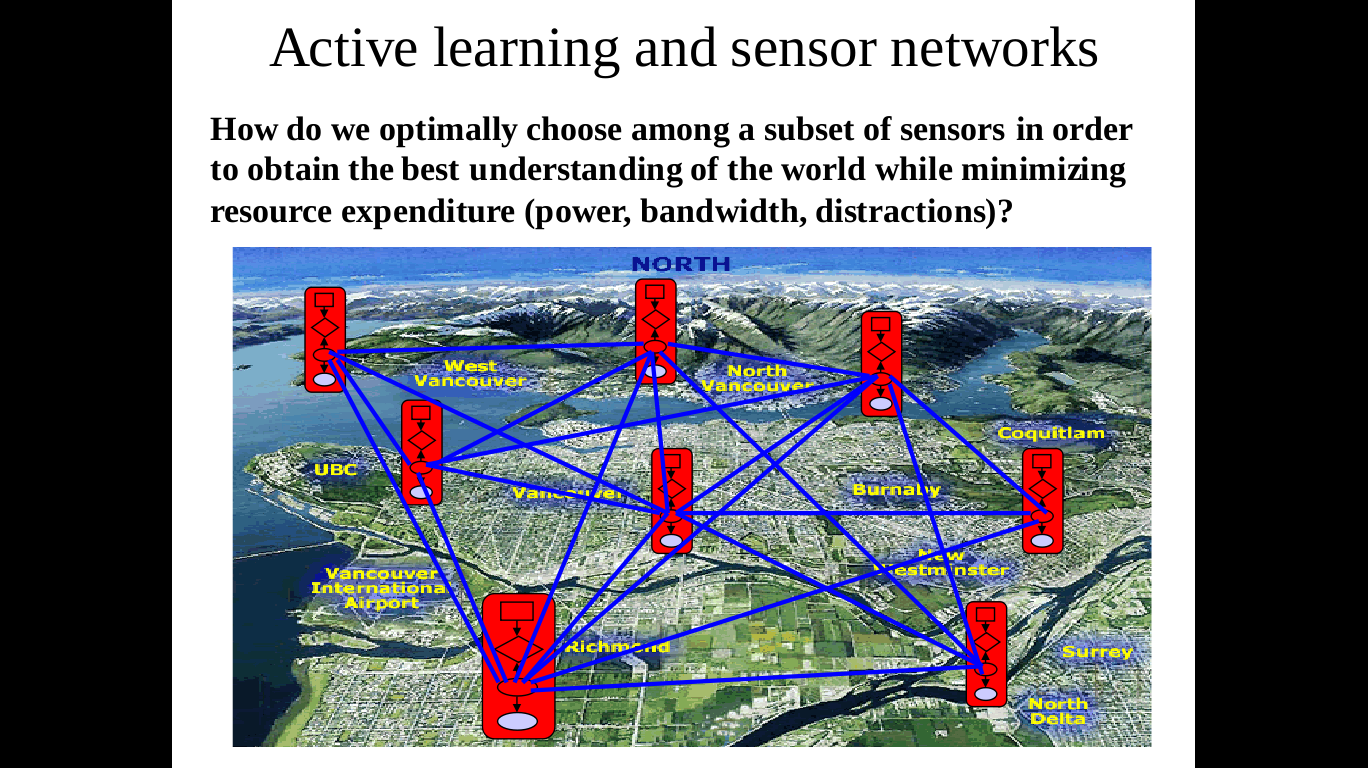 How learning happens
Course Information
Tools and Resources
Weka: http://www.cs.waikato.ac.nz/ml/weka
Scilab: http://www.scilab.org/ 
R-software: http://www.r-project.org/
RapidMiner: http://rapid-i.com/content/view/181/190/
Orange: http://orange.biolab.si/
KNIME: http://www.knime.org/
SVM Light: http://svmlight.joachims.org
ShogunToolbox: http://www.shogun-toolbox.org/
Elefant: http://elefant.developer.nicta.com.au
Google prediction API: http://code.google.com/apis/predict/
Course Info
Pre-requisites for course
Probability & Statistics
Basics of convex optimization
Basics of linear algebra
Online Materials
Online class-notes : http://www.cse.iitb.ac.in/~cs725/notes/classNotes/
Username: cs717
Password: cs717_student
Andrew Ng. Notes http://www.stanford.edu/class/cs229/materials.html and video lecture series http://videolectures.net/andrew_ng/
Main Text Book: Pattern Recognition and Machine Learning – Christopher Bishop
Reference: Hastie, Tibshirani, Friedman  The elements of Statistical Learning Springer Verlag